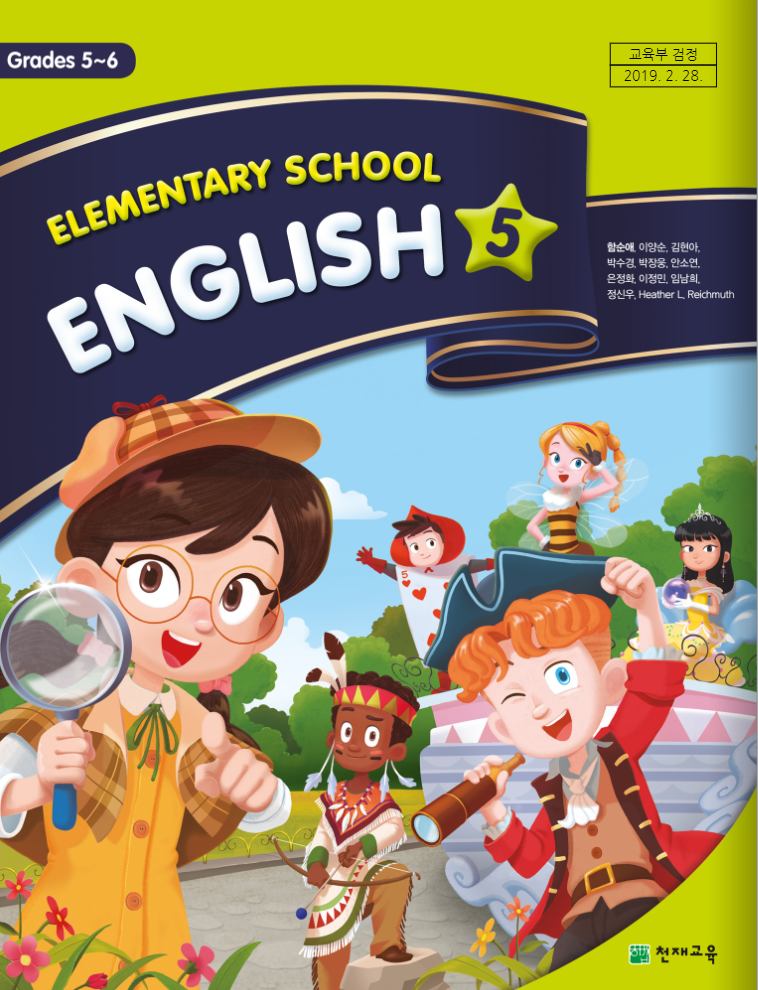 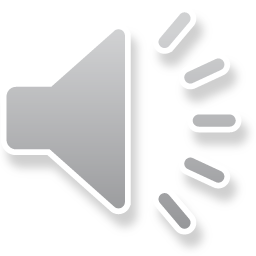 Lesson 5   I’d Like Fried Rice

   2nd Period (76~77)
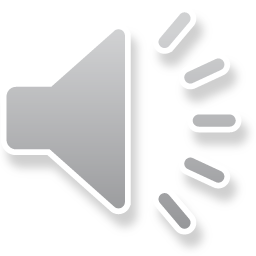 천재(함) 영어 교과서를 모바일에서 만나보세요.
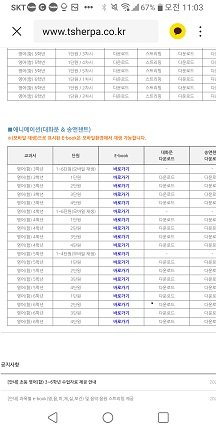 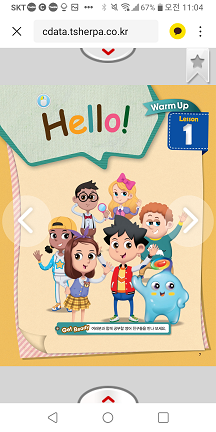 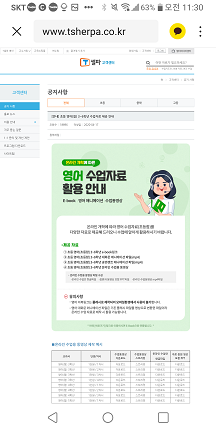 애니메이션
 동영상
실생활 
 동영상
노래
 찬트 게임
혼자서도 할 수 있어요
밑줄 긋기
메모하기
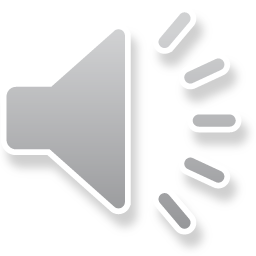 Review
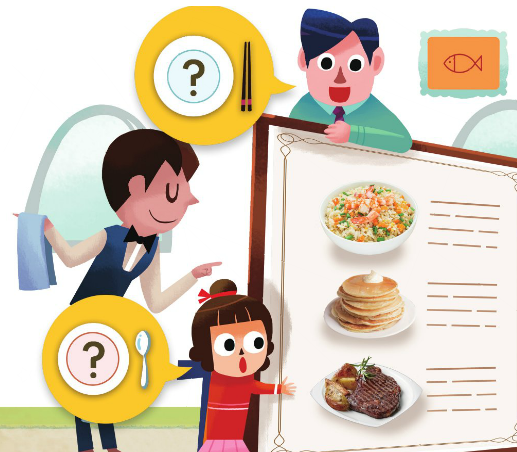 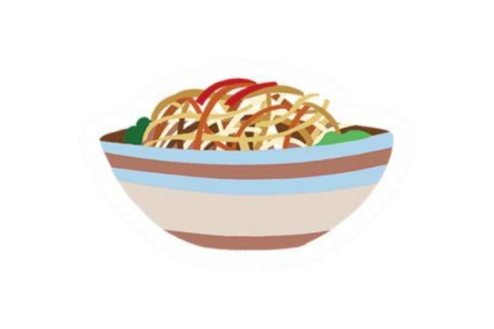 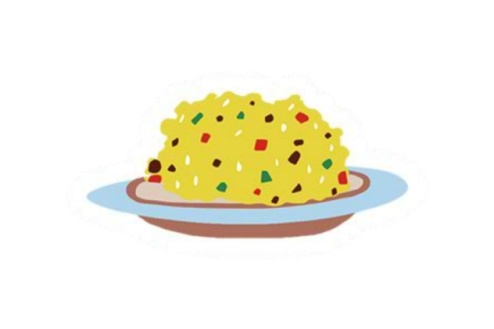 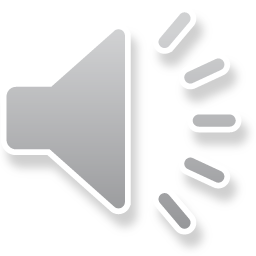 Learning Point
2
1
음식 설명을 요청하고 이에 답하는 말하기
음식을 주문하는 말하기
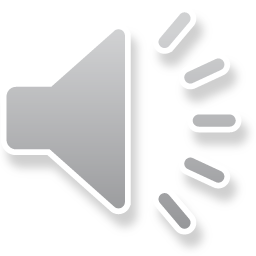 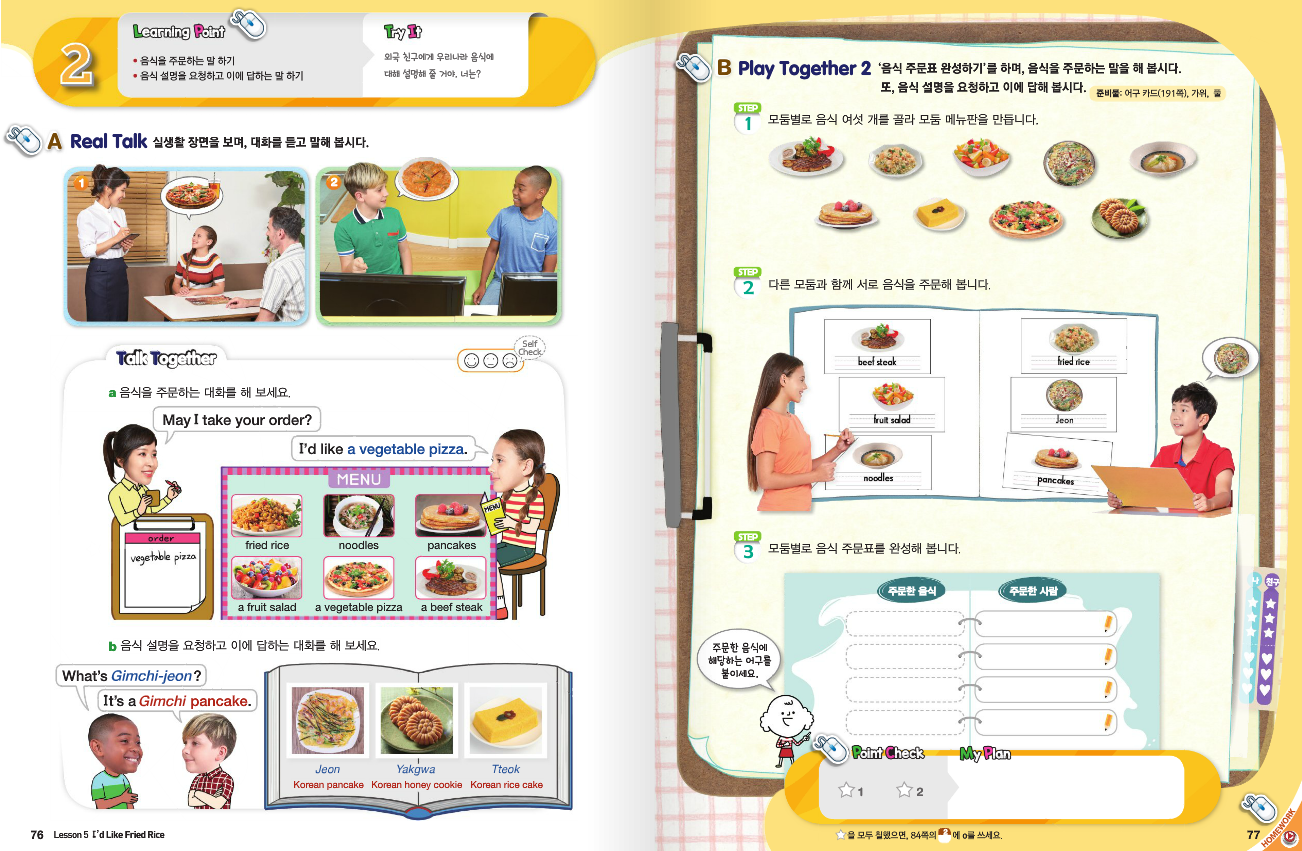 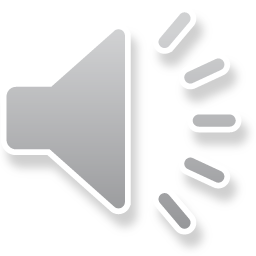 Real Talk 1
Take a Guess
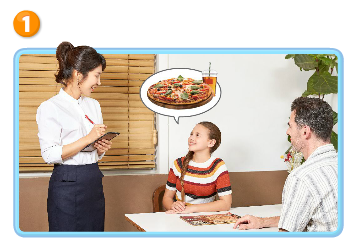 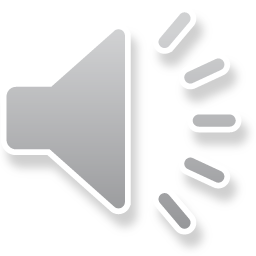 Real Talk 1
Let’s Listen
Real Talk 1
After Listening
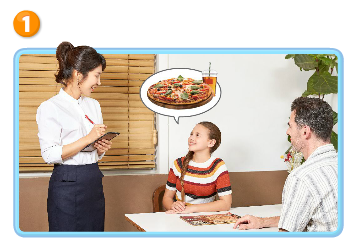 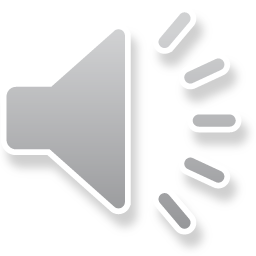 Real Talk 1
Let’s Listen Again
Real Talk 1
Listen and Repeat
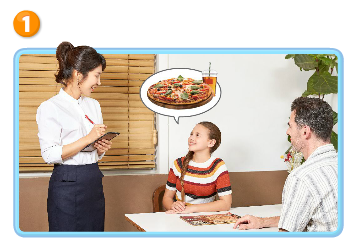 점원: May I take your order?
Lisa: I’d like a vegetable pizza.
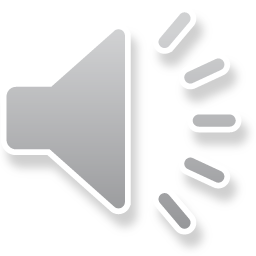 Real Talk 2
Take a Guess
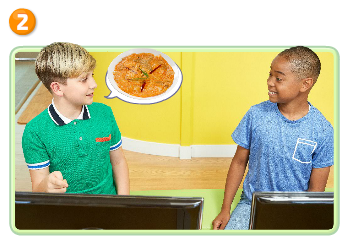 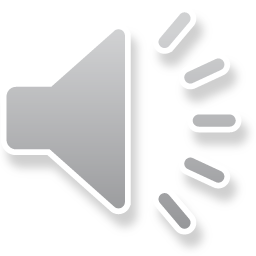 Real Talk 2
Let’s Listen
Real Talk 2
After Listening
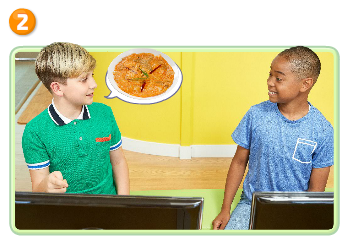 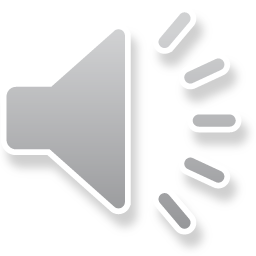 Real Talk 1
Let’s Listen Again
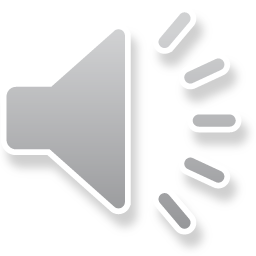 Real Talk 2
Listen and Repeat
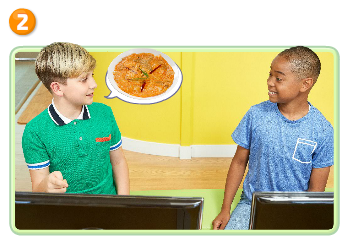 Eddie: What’s Gimchi Jeon?
Tony: It’s a Gimchi pancake.
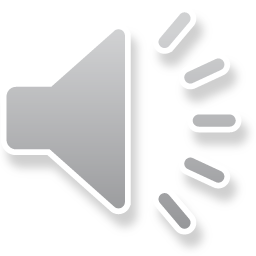 Talk Together a
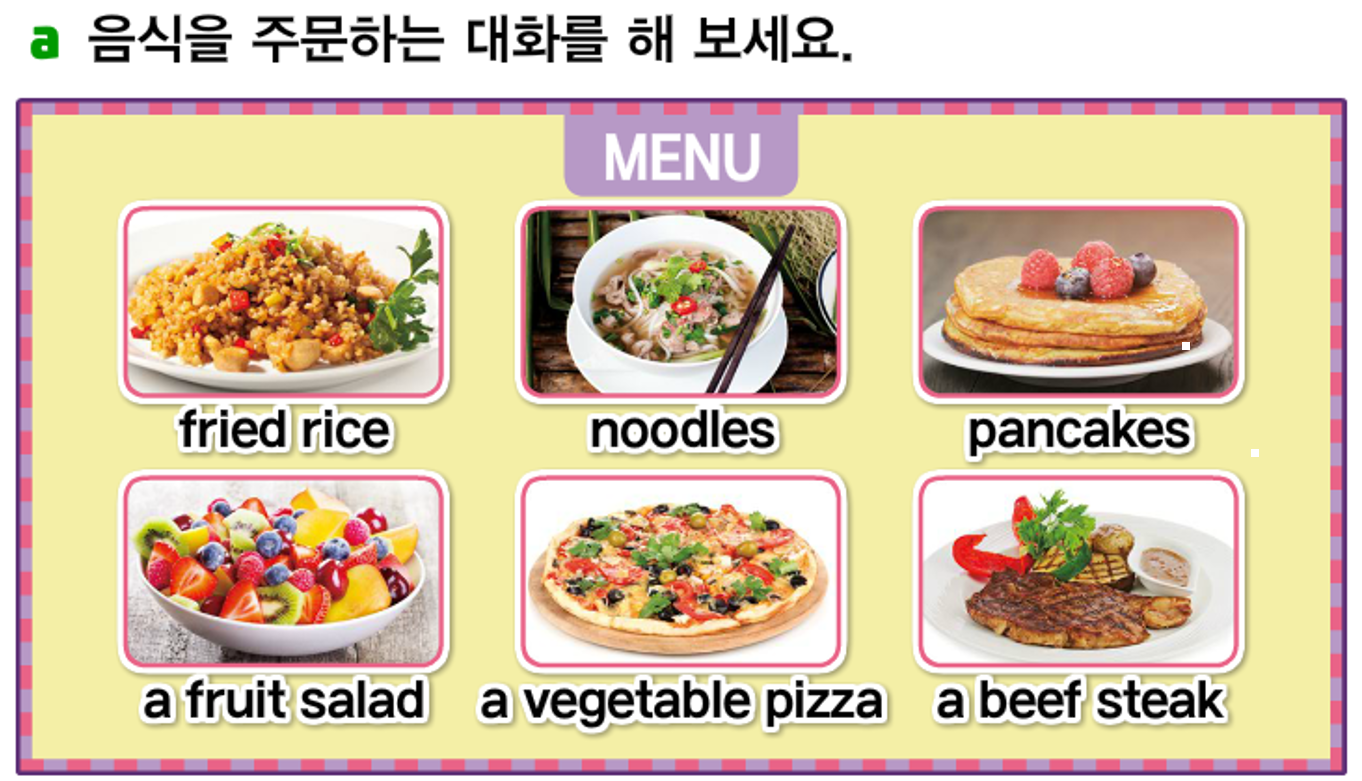 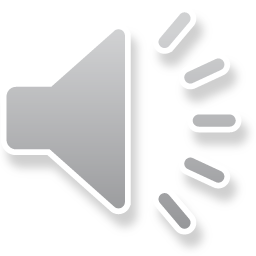 Talk Together a
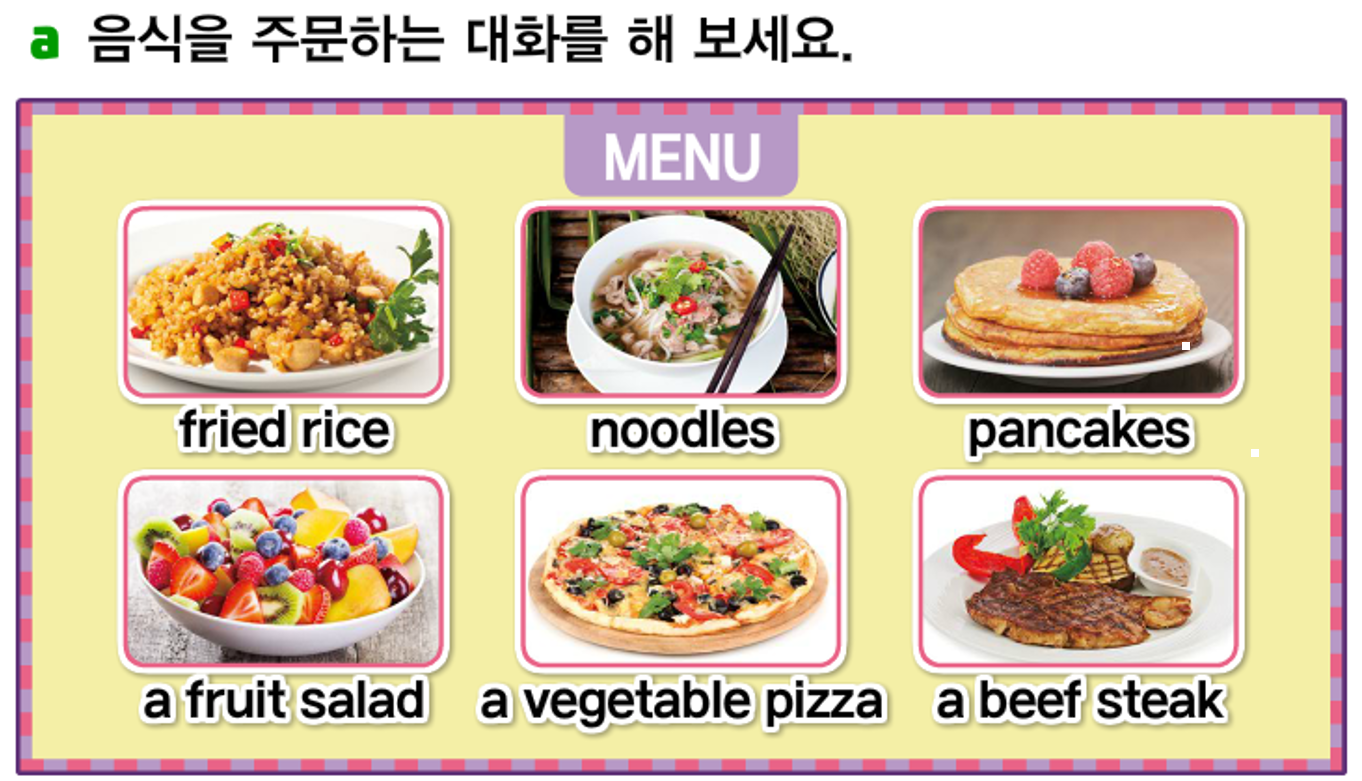 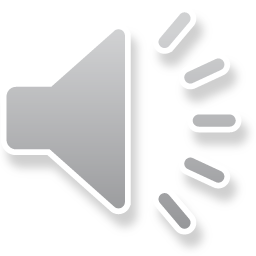 Talk Together a
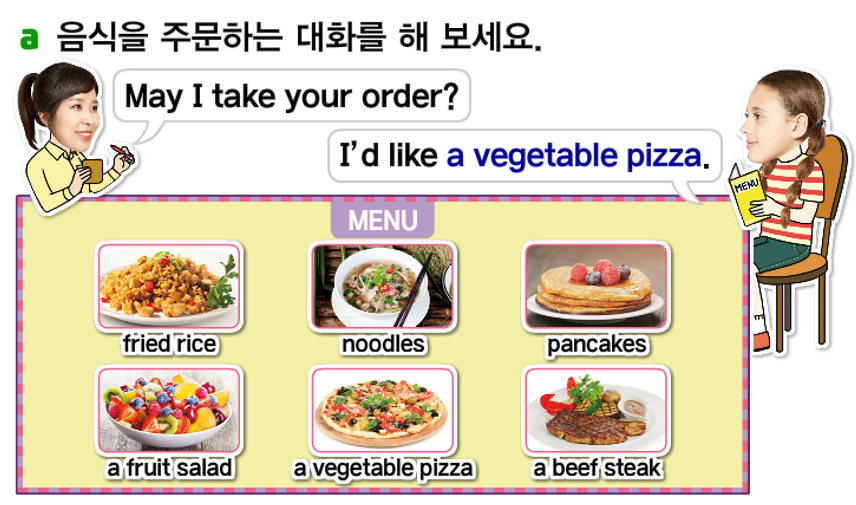 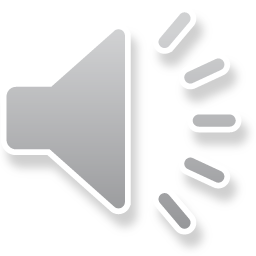 Talk Together b
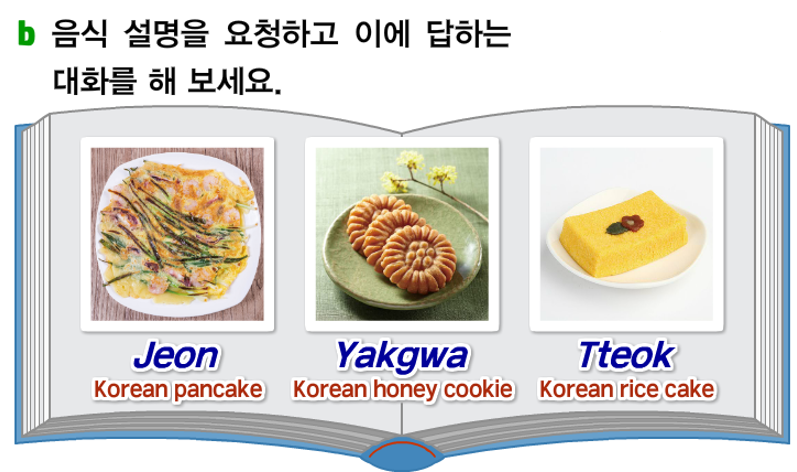 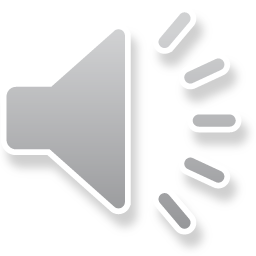 Talk Together b
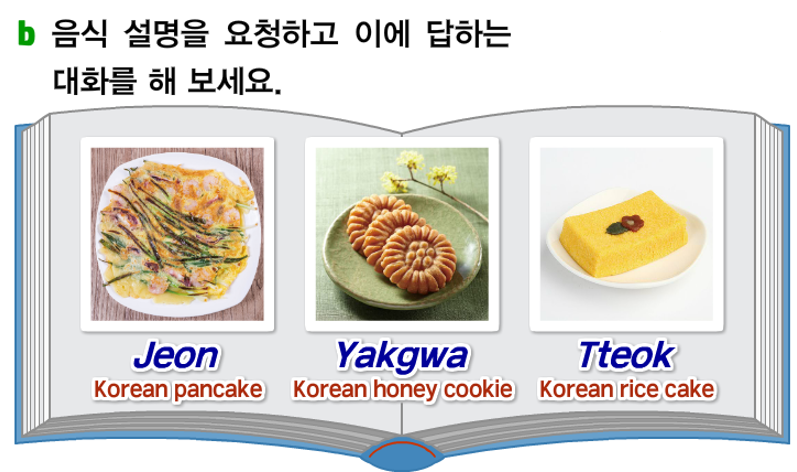 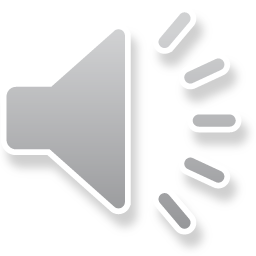 Talk Together b
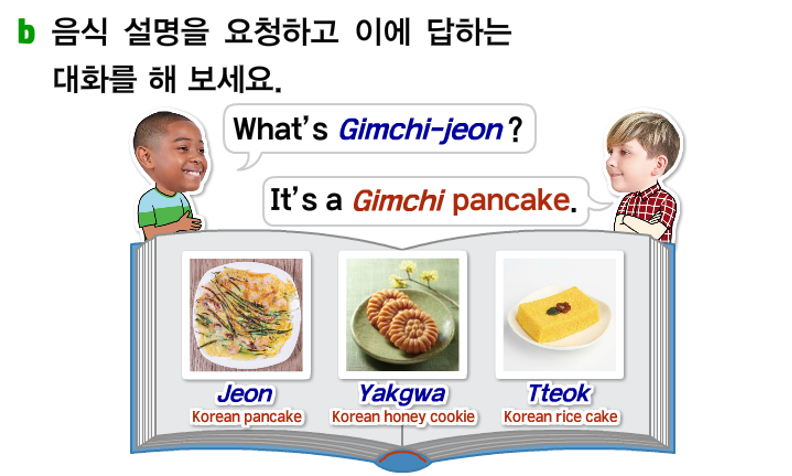 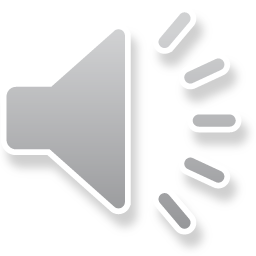 Play Together 2  음식 주문표 완성하기
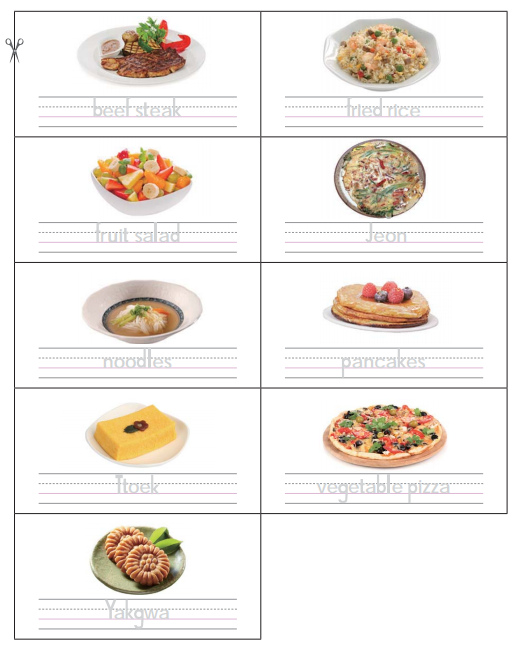 교과서 191쪽 부록카드
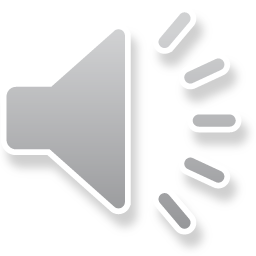 Play Together 2  음식 주문표 완성하기
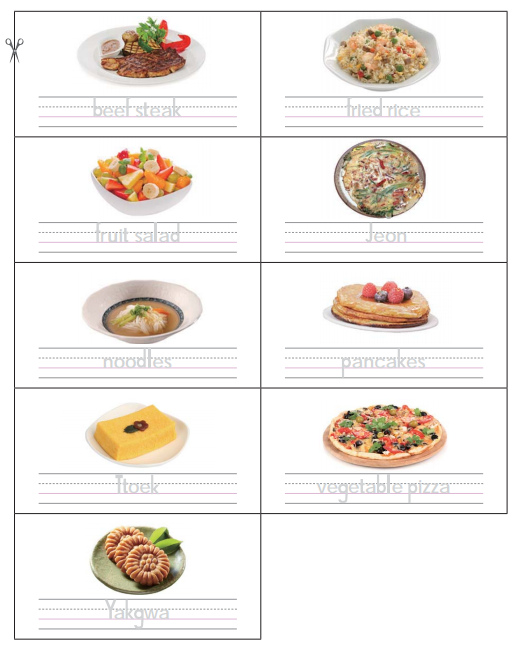 교과서 191쪽 부록카드
beef steak
fried rice
Jeon
fruit salad
noodles
pancakes
Tteok
vegetable pizza
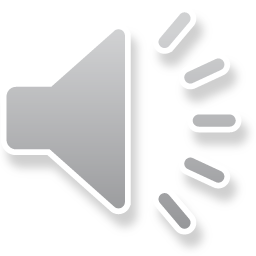 Yakgwa
Play Together 2  음식 주문표 완성하기
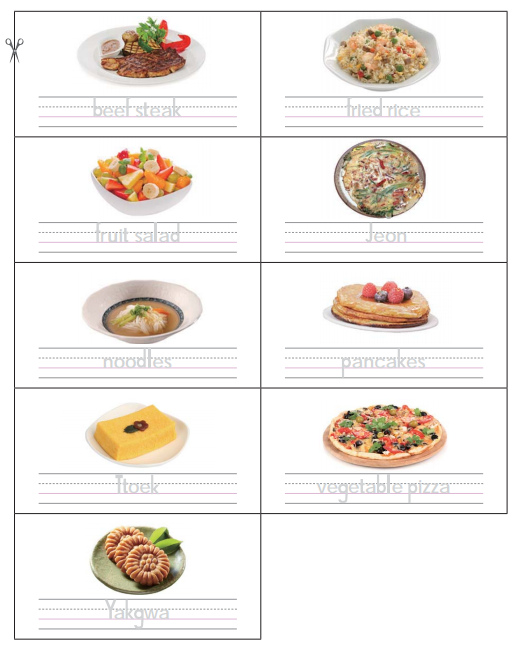 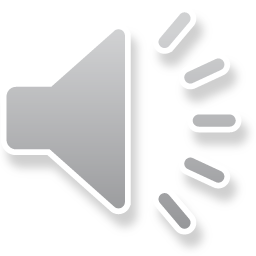 Play Together 2  음식 주문표 완성하기
준비시간 입니다!  ^0^
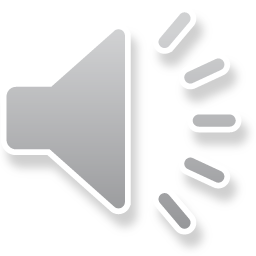 Play Together 2  음식 주문표 완성하기
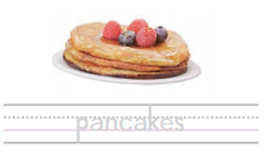 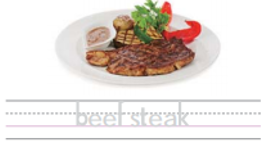 천재
천재
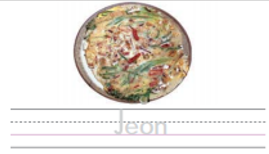 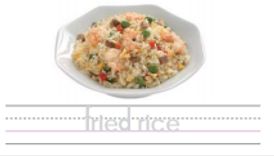 천재
천재
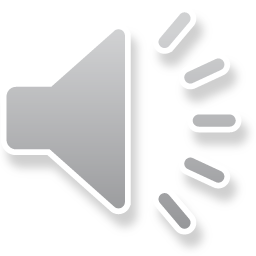 Play Together 2  음식 주문표 완성하기
준비시간 입니다!  ^0^
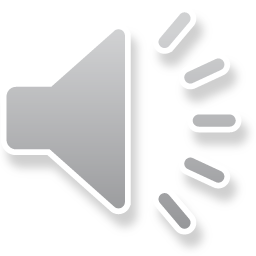 Play Together 2  음식 주문표 완성하기
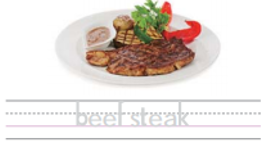 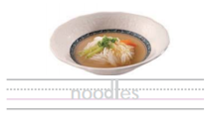 천재
Sam
Sam
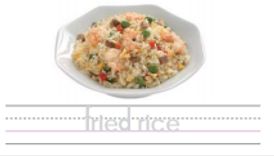 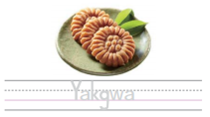 천재
Sam
Sam
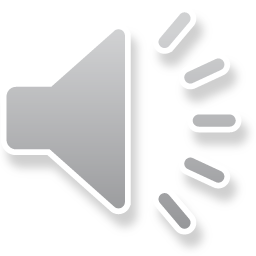 Play Together 2  음식 주문표 완성하기
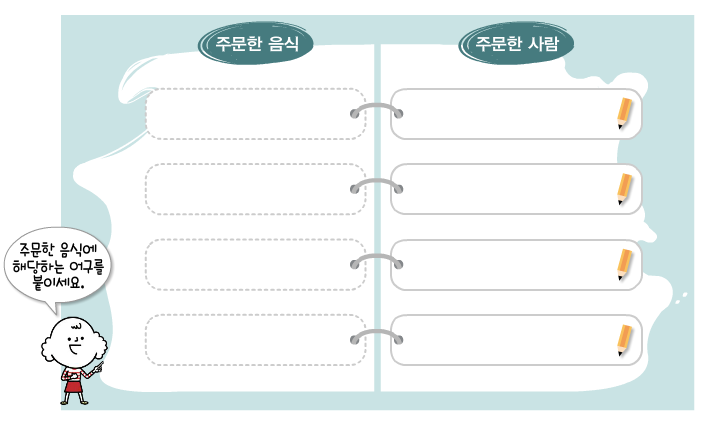 beef steak
천재, Sam
O O O
****
O O O
****
O O O
****
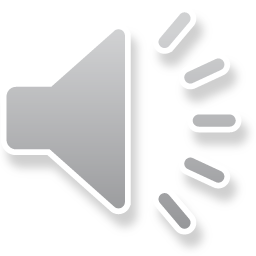 Point Check
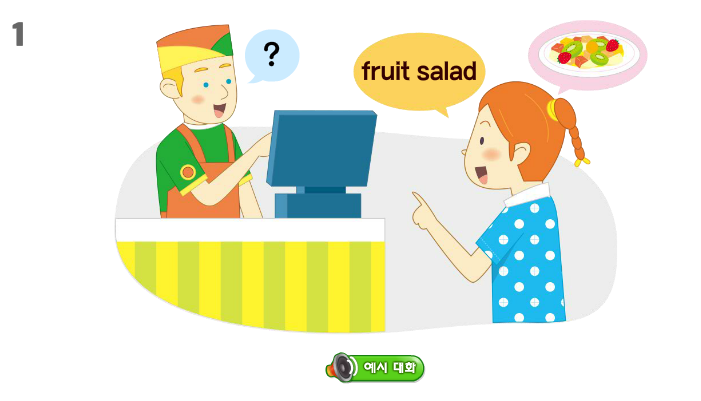 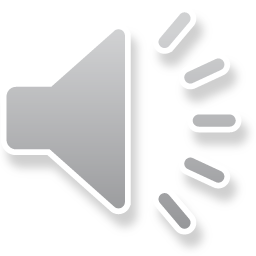 A: May I take your order?
B: I’d like a fruit salad.
Point Check
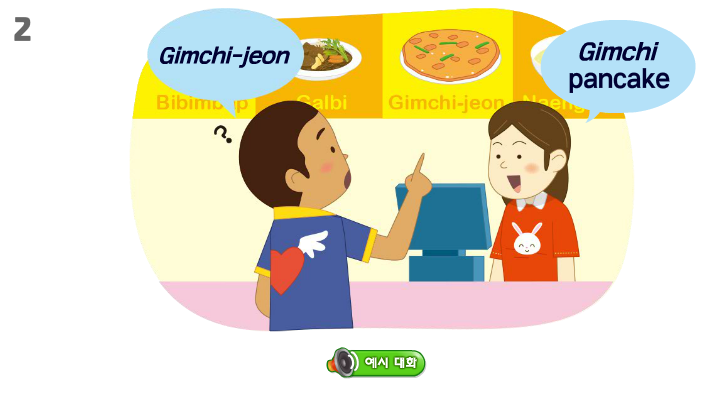 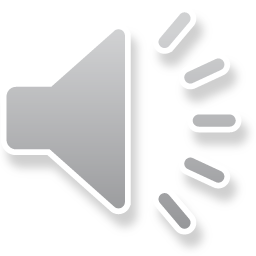 A: What’s Gimchi-jeon?
B: It’s a Gimchi pancake.
Review
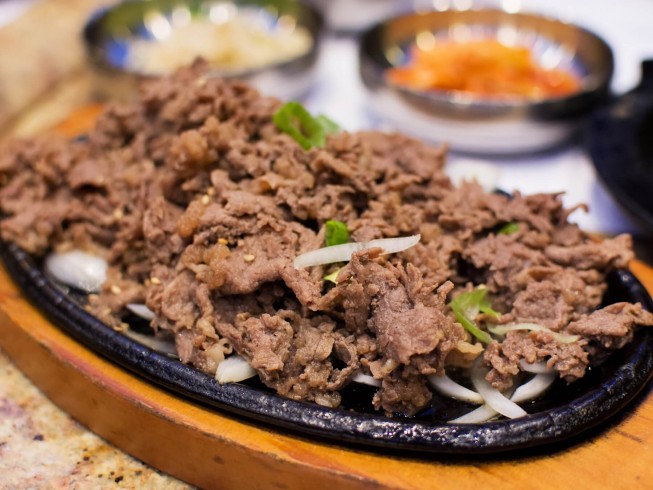 Okay. I’d like Bulgogi.
May  I take your order?
What’s Bulgogi?
It’s a Korean beef dish.
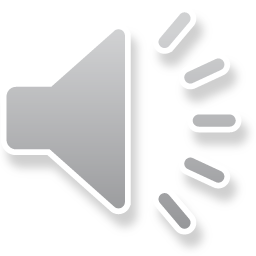 Your Work
Real Talk 두 번 더 듣기
1
2
77 쪽 음식 주문표 완성하기
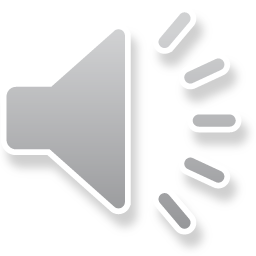 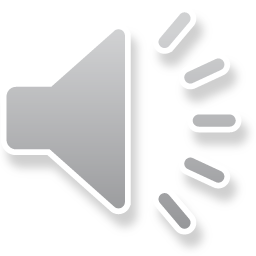 도전! 나도 할 수 있어요!
이 영상에 사용한 교과서의 지문, 삽화, 음원, 영상 등 
모든 교과서 자료는 (주)천재교육에 저작재산권이 있습니다.
이 영상의 저작재산권은 제작자에게 있습니다.
이 영상은 각 초등학교에서 수업에 사용할 수 있습니다.
이 외의 방법과 목적으로 이 영상을 사용하거나 
일부 또는 전부를 저장 장치에 저장하거나, 
일부 또는 전부를 다른 자료에 사용하는 것은 
저작권법에 위배될 수 있음을 알려드립니다.
정화샘, 이 부분은 정화샘이 직접 하셔야 할 것 같구요
네~~~
1. 출신 나라  말하기 연습(7번 이상)

2. 교과서 11쪽 Point Check(포인트 체크) 풀기
    (디지털교과서에서 음성을 들을 수 있어요.)